Crittografia
La crittografia studia il modo di inviare e ricevere messaggi in modo sicuro in presenza di avversari.
Strumento crittografico: cifratura 
Processo che rende illeggibile un documento applicandovi una trasformazione algoritmica
Codice di Giulio Cesare
2
a b   c d e f g h i …
c
d  e  f g h i j k …
casa
⇒
ecuc
Enigma, Turing ed i Colossi
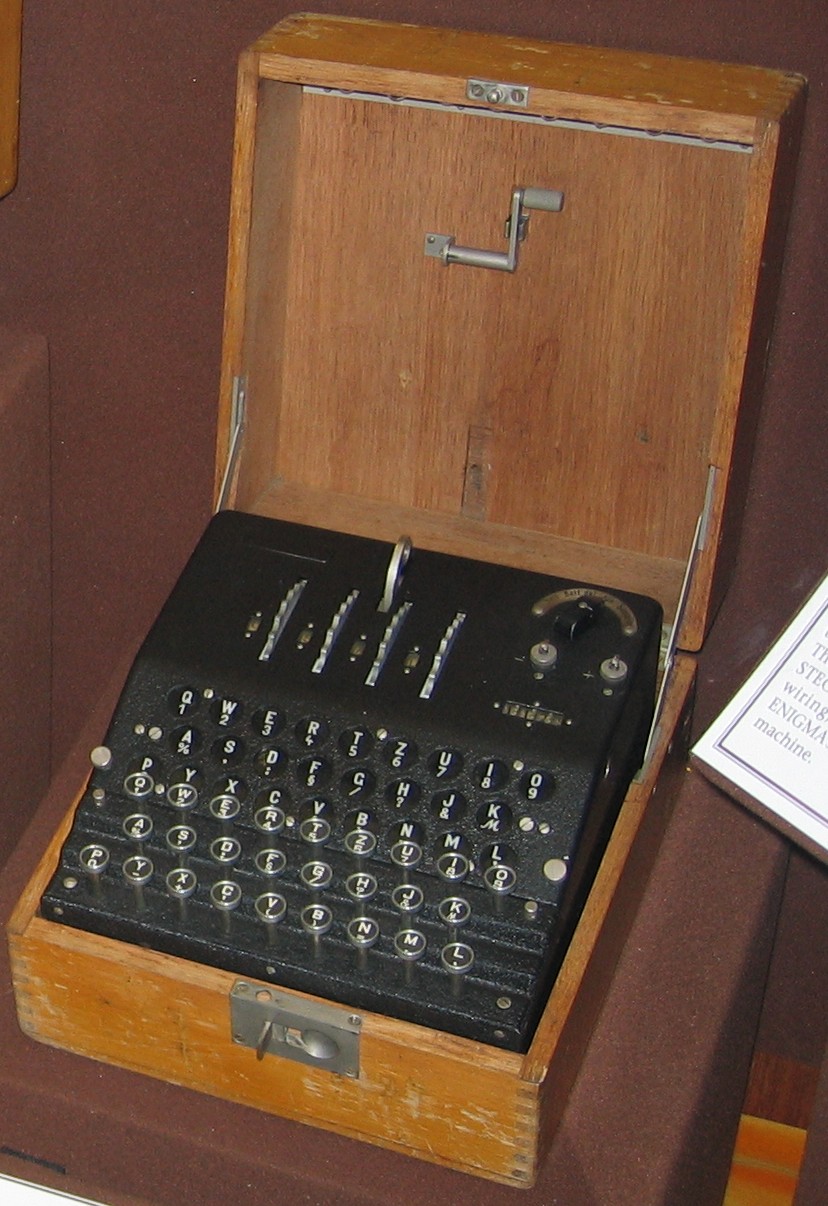 Enigma, Turing ed i Colossi
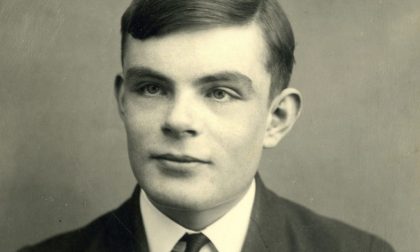 https://www.youtube.com/watch?v=CzgP3pYwuQ0
Documentario storico: 
https://www.youtube.com/watch?v=OpHwyjmCpRA
Enigma, Turing ed i Colossi
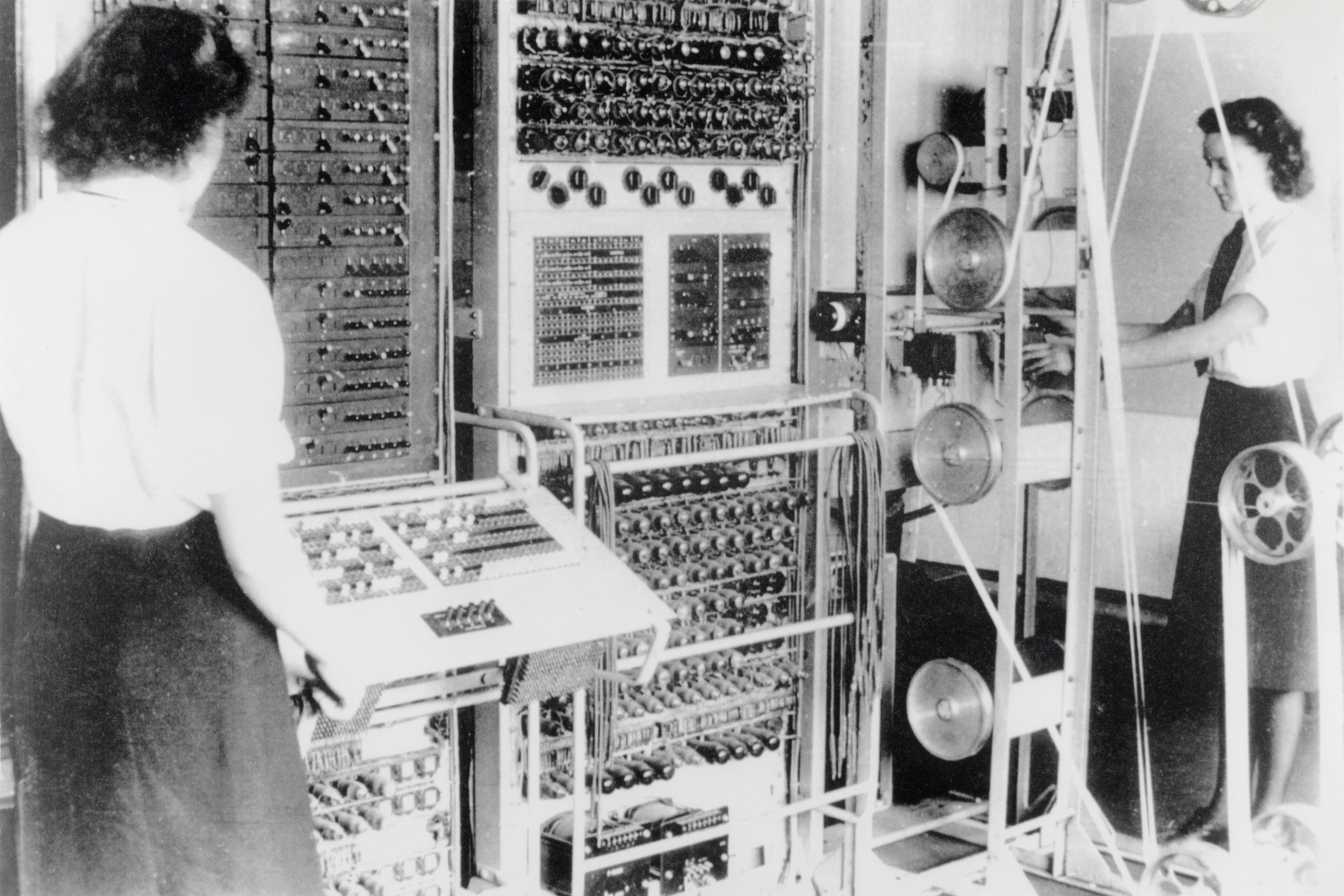 Tecnologia e cifratura
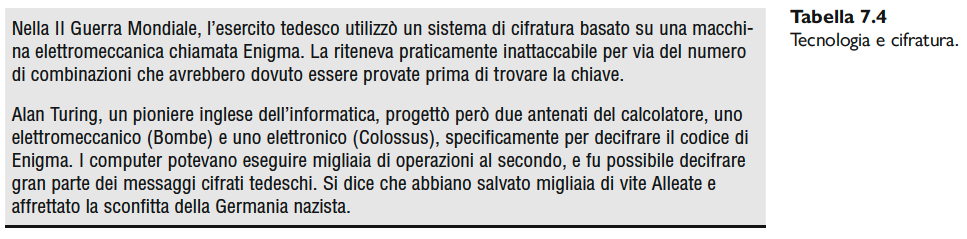 Cifratura
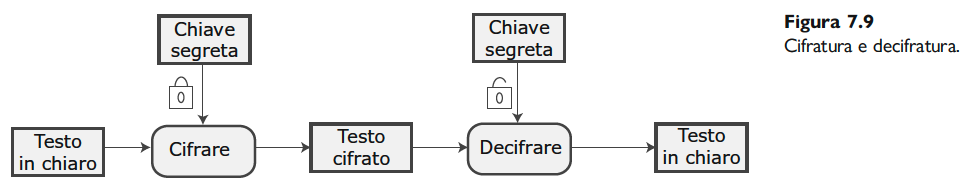 Crittografia simmetrica
Stessa chiave segreta
cifrare
decifrare
Esempio
singolo lucchetto con due chiavi
caro amico ti scrivo
così mi distraggo un po’
e siccome sei molto lontano
più  forte ti scriverò

da quando sei partito 
c'è una grossa novità
l'anno vecchio è finito ormai, 
ma qualcosa ancora qui non va
…
L. Dalla
caro amico ti scrivo
così mi distraggo un po’
e siccome sei molto lontano
più  forte ti scriverò

da quando sei partito 
c'è una grossa novità
l'anno vecchio è finito ormai, 
ma qualcosa ancora qui non va
…
L. Dalla
Crittografia simmetrica
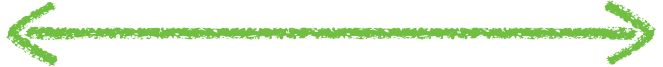 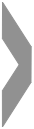 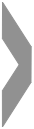 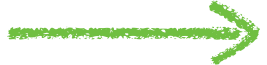 Chiave simmetrica
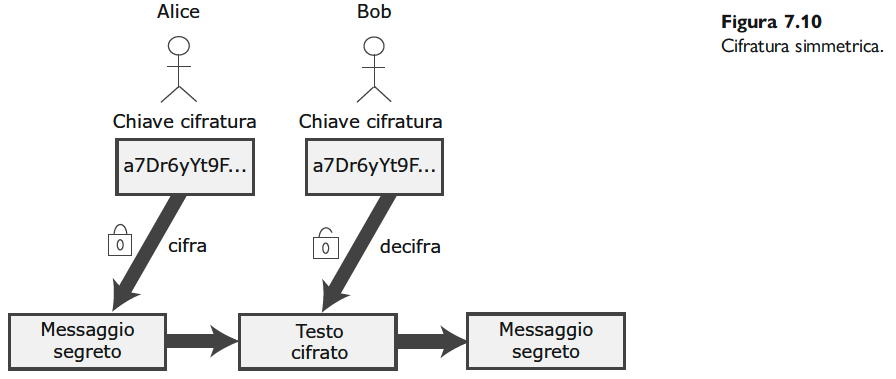 Moltiplicazione
A ✕ B
= A
B
(Testo ✕ Chiave) / Chiave = Testo
caro amico ti scrivo
così mi distraggo un po’
e siccome sei molto lontano
più  forte ti scriverò

da quando sei partito 
c'è una grossa novità
l'anno vecchio è finito ormai, 
ma qualcosa ancora qui non va
…
L. Dalla
e¥ÇKìè-TFF
Es.: cifrare con la moltiplicazione
13
MEET @ 9
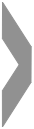 Algoritmo di crittografia
Il mittente suddivide il messaggio in gruppi di lettere.
Il mittente «Moltiplica» ciascun gruppo di lettere per la chiave
Il mittente invia al destinatario i «prodotti»
Il destinatario divide i prodotti per la chiave, ricreando i gruppi di lettere
Il destinatario assembla i gruppi di lettere e ottiene il messaggio
0 a sinistra per avere lunghezze uguali
Es.:decifrare con la moltiplicazione
100997090792042432042341
Trasmissione
100997090792042432042341
Separando le cifre a gruppi di sei:
100997 090792 042432 042341
Dividendo per 13:
7769	6984	3264	3257
Ricezione
Separando le cifre a gruppi di due:
77 69	69 84	32 64	32 57
Convertendo in ASCII:
MEET @ 9
Sicurezza
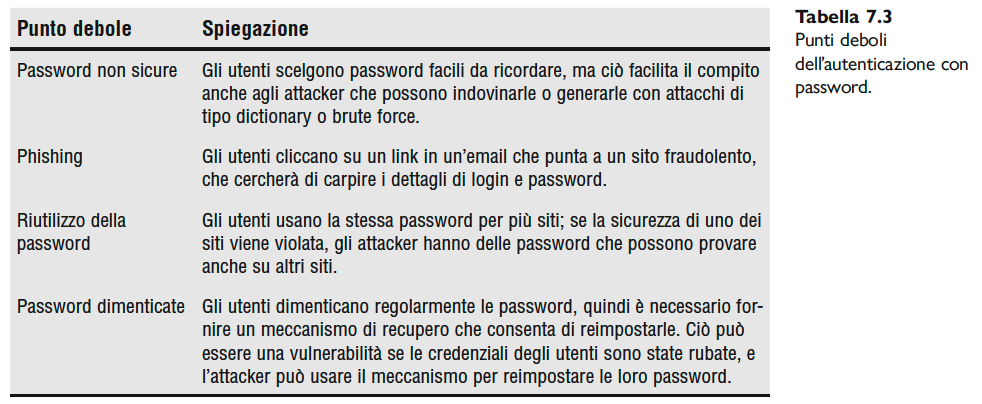 Limiti
Facile da decodificare con un computer
- scambio chiave tramite canali sicuri
- smarrimento o furto della chiave
- una chiave per ogni coppia di utenti
Infrangere il codice
Più è lungo il testo più è facile decodificarlo
Sequenze di bit che compaiono più frequentemente 
Conoscenza delle lettere più comuni nel linguaggio in cui è stato scritto il messaggio
Sistemi a chiave pubblica o asimmetrica
Le persone pubblicano una chiave pubblica usata dai mittenti per cifrare i testi
la chiave pubblica è tale che solo il destinatario legittimo possa decifrare il testo
Chiave asimmetrica (pubblica)
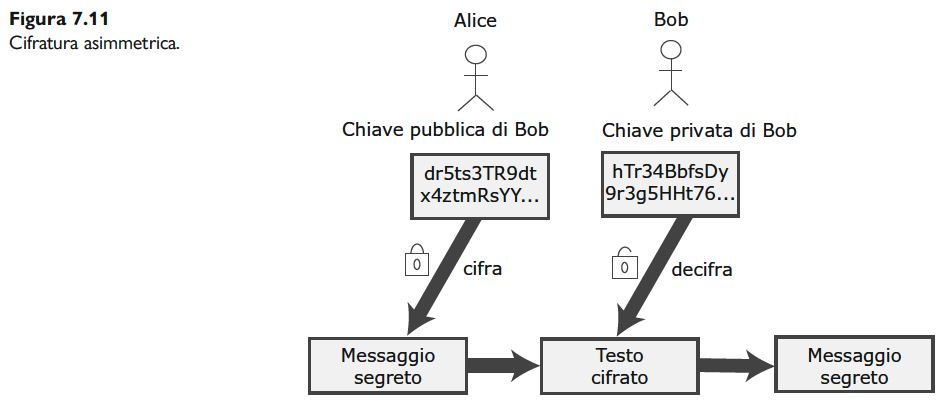 S
P
A
A
Coppia di chiavi
non deducibili l’una dall’altra
chiave pubblica accessibile a tutti
chiave segreta
una cifra l’altra decifra
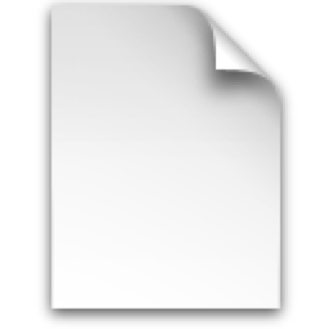 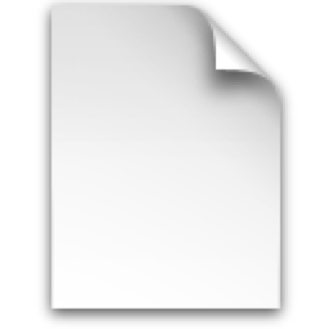 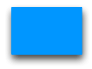 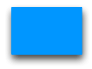 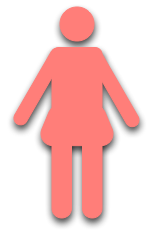 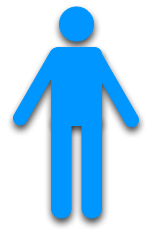 PB
PA
Cifratura a chiavi pubbliche
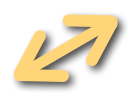 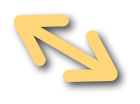 Alice
Bob
solo Bob mi può leggere
terzo fidato
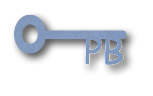 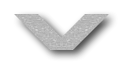 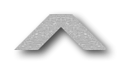 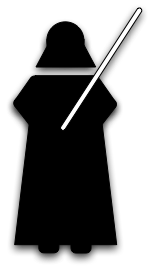 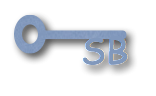 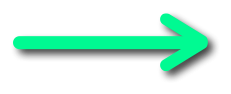 caro amico ti scrivo
così mi distraggo un po’
e siccome sei molto lontano
più  forte ti scriverò

da quando sei partito 
c'è una grossa novità
l'anno vecchio è finito ormai, 
ma qualcosa ancora qui non va
…
L. Dalla
caro amico ti scrivo
così mi distraggo un po’
e siccome sei molto lontano
più  forte ti scriverò

da quando sei partito 
c'è una grossa novità
l'anno vecchio è finito ormai, 
ma qualcosa ancora qui non va
…
L. Dalla
P
A
P
P
S
B
B
B
Cifratura a chiavi pubbliche
solo Bob mi può leggere
terzo fidato
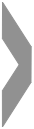 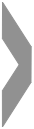 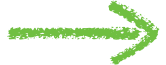 Perché non usare sempre la cifratura asimmetrica?
Livello di sicurezza: tempo necessario per violare il codice
Per raggiungere lo stesso livello di sicurezza, la cifratura asimmetrica impiega circa 1000 volte il tempo di quella simmetrica
Il tempo necessario è proporzionale alla lunghezza del testo da cifrare  messaggi brevi
Limiti chiave pubblica
Chiave pubblica utilizzata sia quella giusta (ex. banca) e non quella di un impostore

Integrità del messaggio non verificabile
Applicazioni
HTTP+SSL=HTTPS
SSL (Secure Sockets Layer):
		- Verificare l’identità del server web
		- cifrare le comunicazioni tra client e server
Obiettivo:  proteggere le transazioni web su internet
Autorità di certificazione
Certificate Authority (CA): tenere elenchi delle parti e delle rispettive chiavi pubbliche
Le CA agiscono come server e forniscono pacchetti chiamati certificati
Certificato=nome della parte+chiave pubblica
Elementi dei certificati digitali
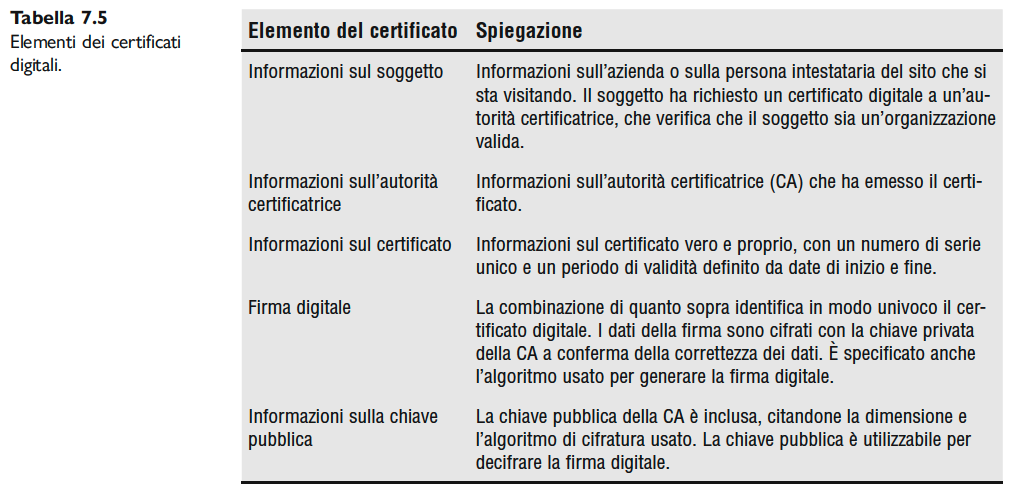 Sicurezza transazioni
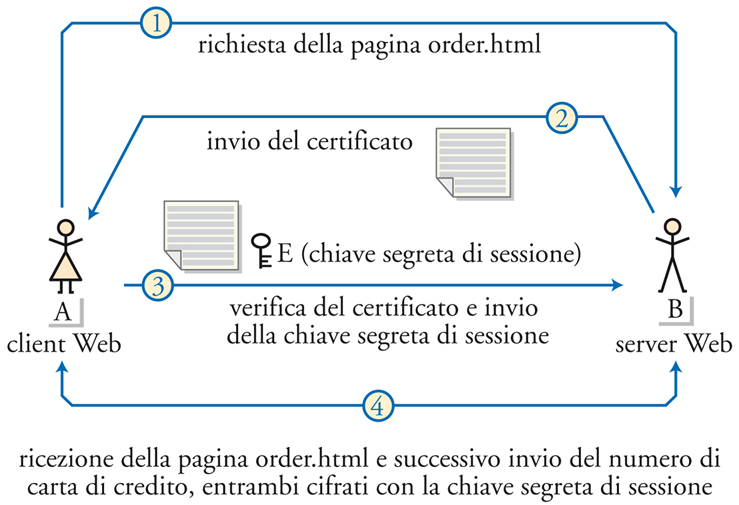 Combinazione chiave simmetrica e pubblica
I browser sono dotati di un elenco di CA affidabili Browser client certo della disponibilità della chiave (pubblica) autentica di un server remoto
Il browser usa la crittografia a chiave pubblica (lenta) per negoziare una nuova chiave segreta
Una volta scambiata la chiave segreta, browser e server usano la veloce crittografia a chiave simmetrica per cifrare i messaggi HTTPS durante una transazione
Autenticazione
Autenticazione: garantisce che l’autore di un messaggio sia davvero chi dice di essere
Chiave pubblica  Chiave privata
Il possessore della chiave privata produce un pattern di bit: firma digitale
Il mittente contrassegna il messaggio come autentico: solo il possessore della chiave privata può aver generato la versione cifrata
Cifratura per l’autenticazione
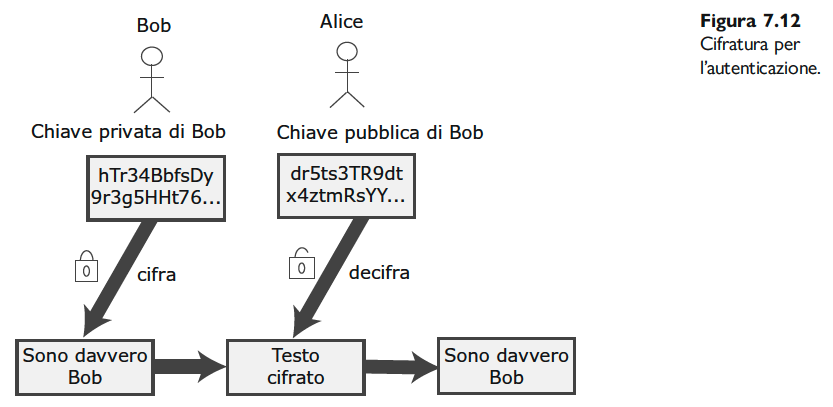